Actividades del proyecto
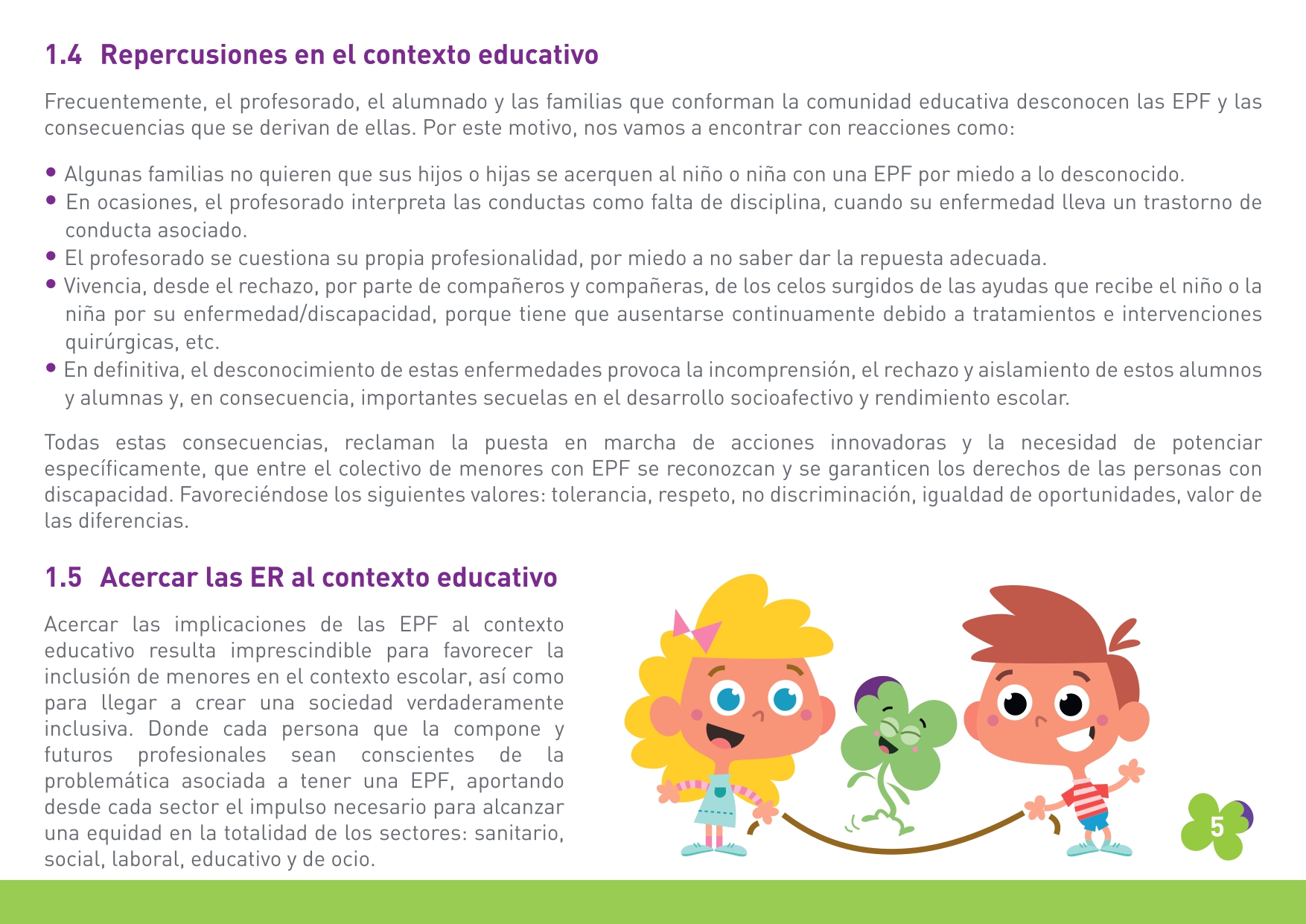 Federito, el trébol de cuatro hojas
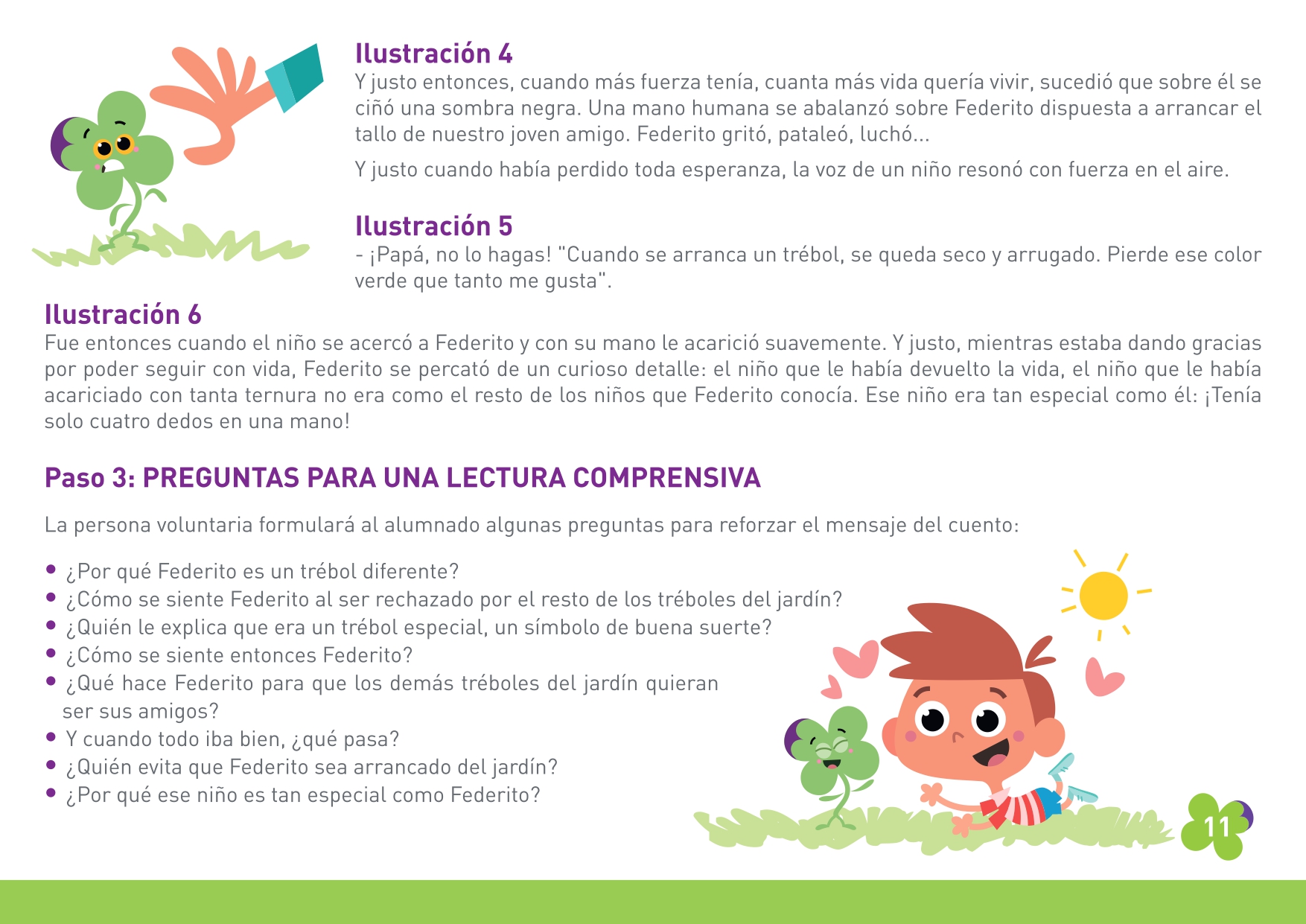 Come sano y mueve el esqueleto
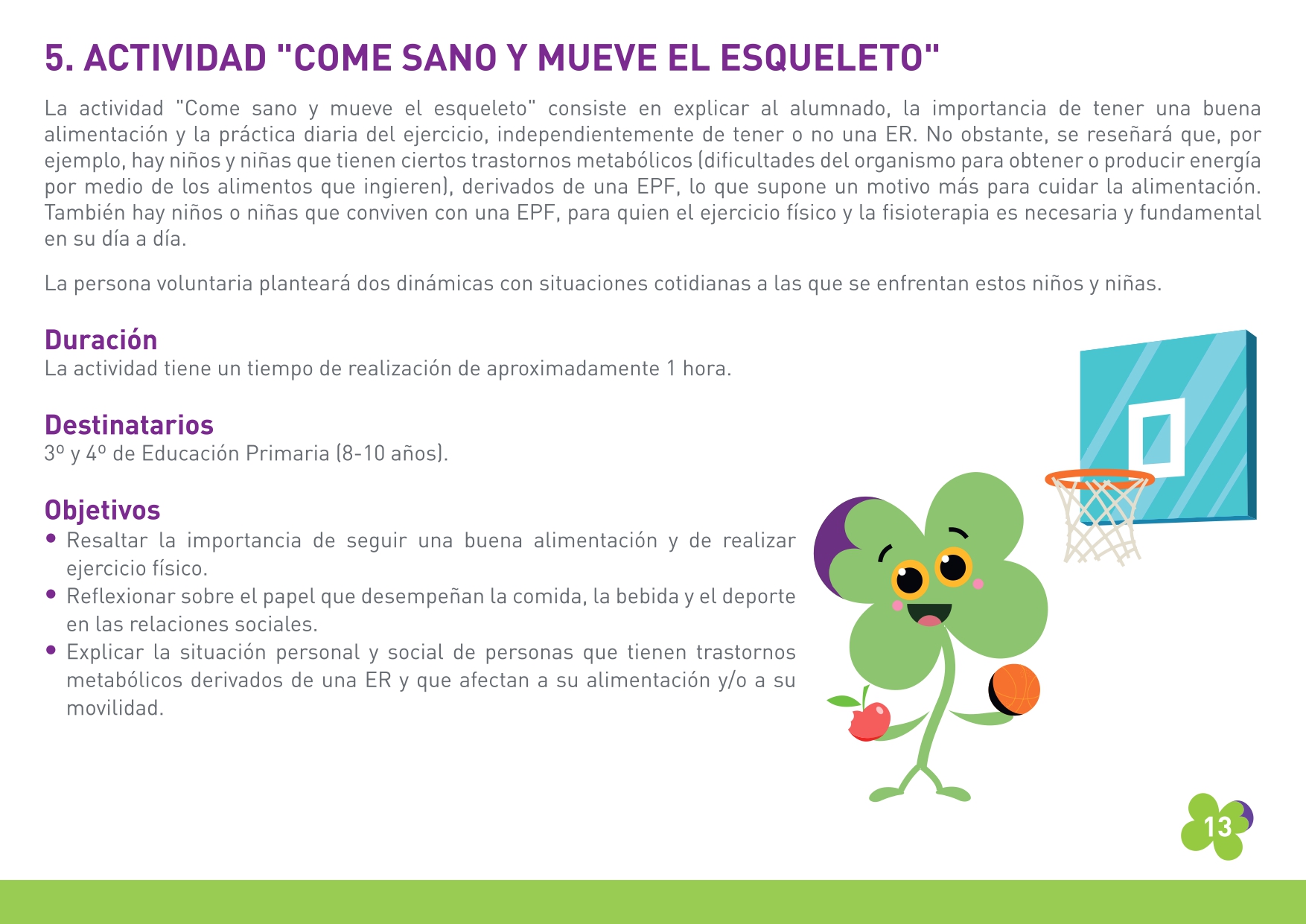 Todos y todas contamos por igual
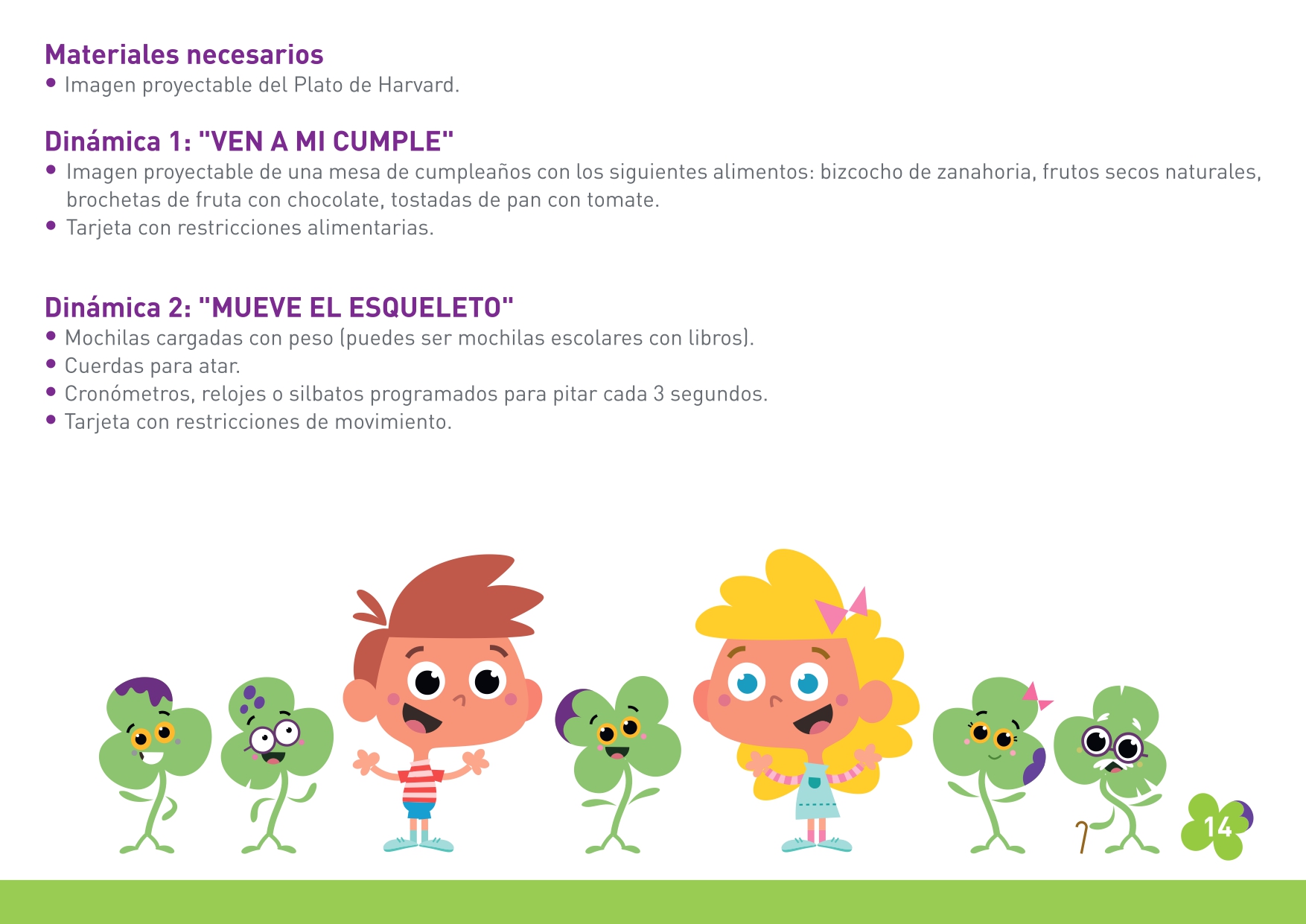 HÁBITOS DE PROTECCIÓN E HIGIENE FRENTE A LA COVID-19
El alumnado que convive con alguna ER se enfrenta a la escolarización con más inconvenientes e incertidumbre que el resto, ya que presenta vulnerabilidades y necesidades concretas por las posibles implicaciones del virus sobre la patología. Muchas de las ER cursan con dificultades respiratorias y en el sistema inmune, a lo cual se une, además, el miedo al contagio al desconocer las implicaciones de la patología con el virus. Se promoverá que todo el alumnado del aula de esta alumna pueda seguir de manera rigurosa las medidas de protección e higiene necesarias.
Confeccionando mi mascarilla
Destinado a alumnos y alumnas que estén cursando el último nivel de Educación Infantil (5 años) y 1º y 2º de Educación Primaria (6-8 años). 
Primer acercamiento a las ER. 
Concienciar al alumnado sobre la importancia del uso de la mascarilla.
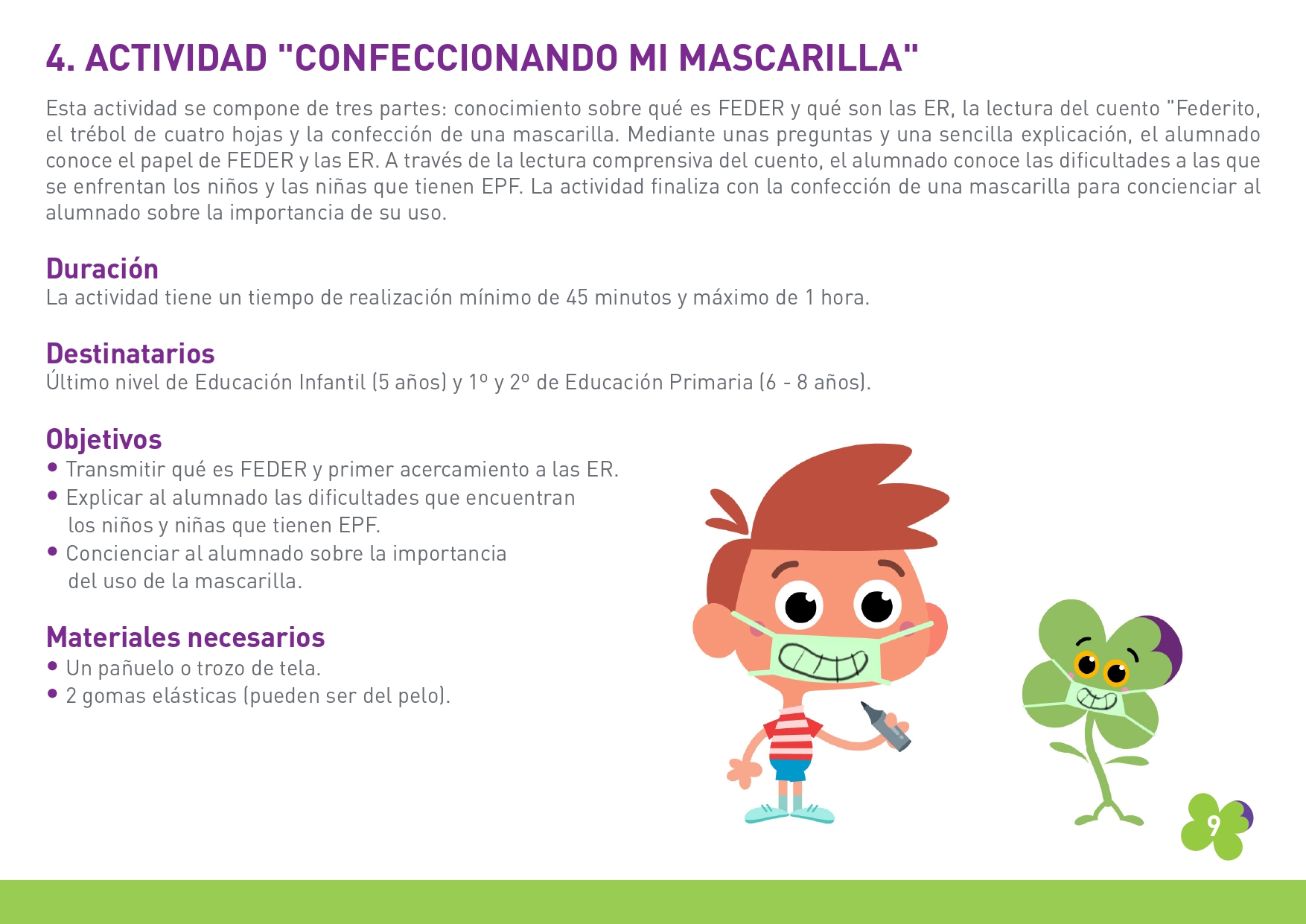 Me lavo las manos
Destinado a alumnos y alumnas que estén cursando 3º y 4 º de primaria (8-10 años).
Conocerán la importancia del lavado de manos frente a la COVID-19.
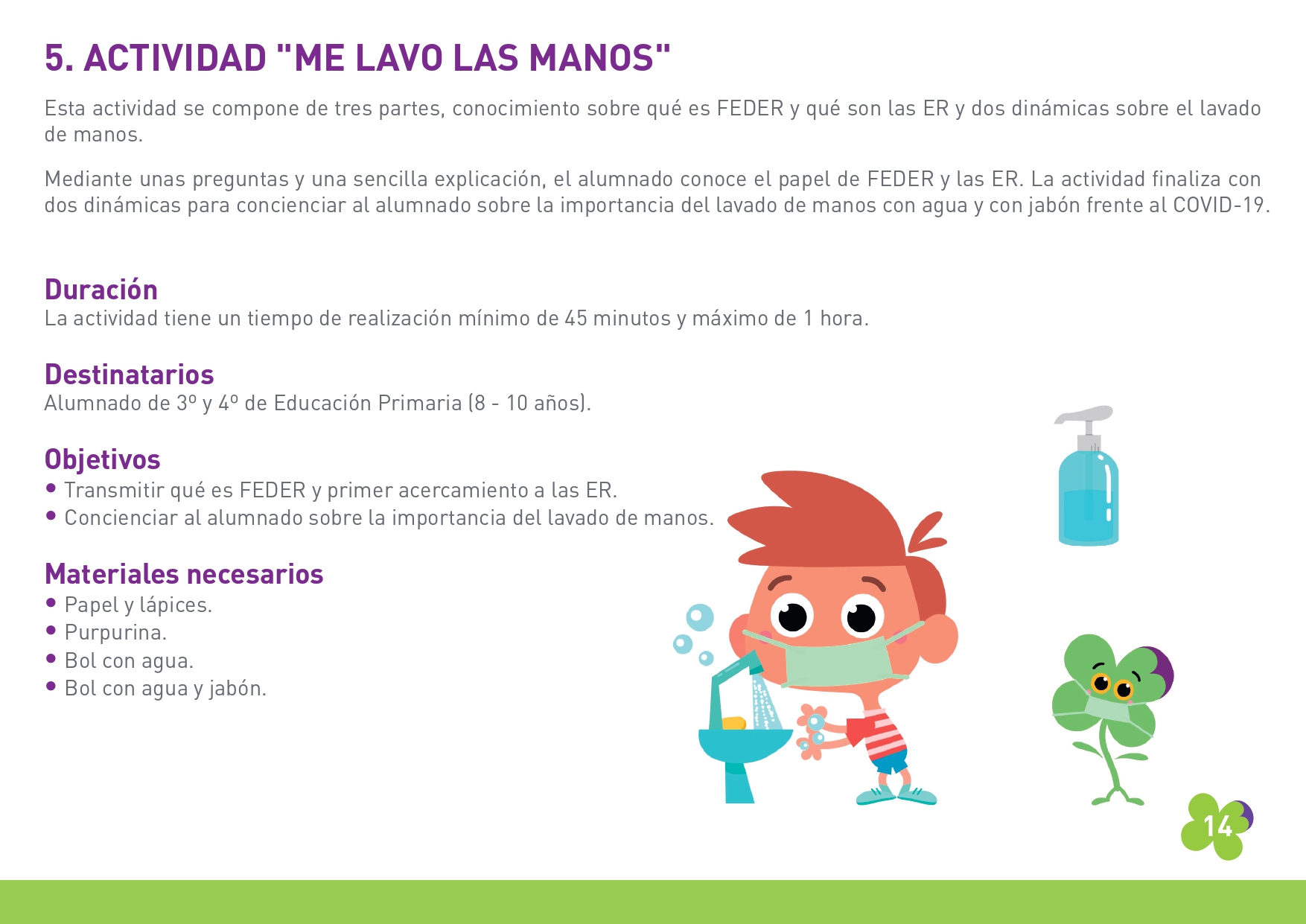 Distancia Social
Destinado a alumnos y alumnas que estén cursando 5º y 6º de Educación Primaria (10-12 años).
El objetivo de la tarea es concienciar sobre la importancia de mantener la distancia social a partir de un juego que actuará como metáfora del funcionamiento de la pandemia.
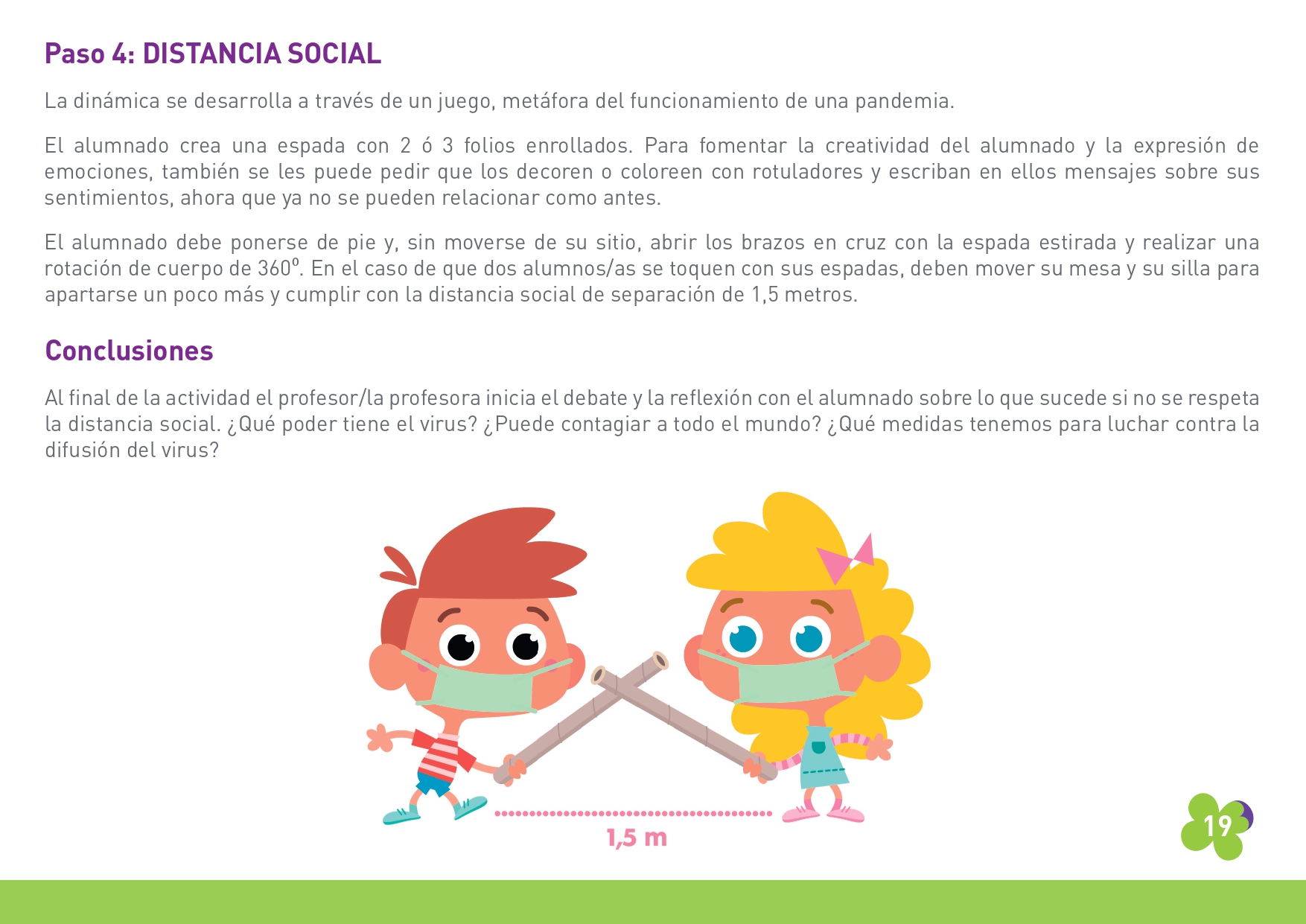 Si necesitas hacer alguna consulta contacta con:
Área de Inclusión – FEDER -

c.morala@enfermedades-raras.org